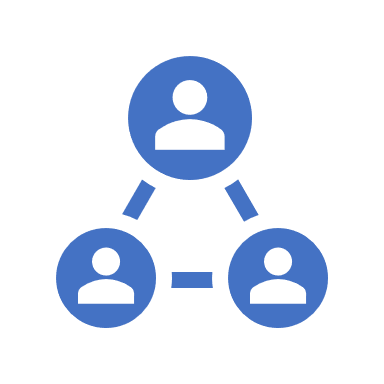 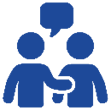 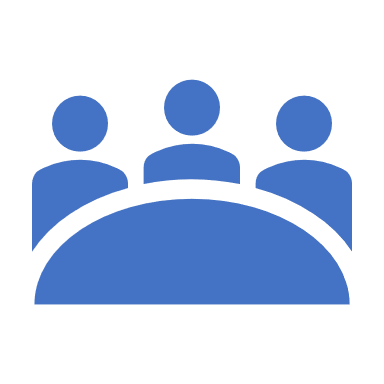 Läheiset
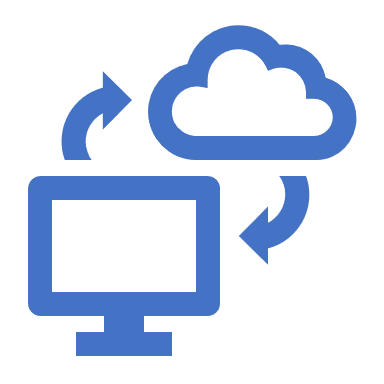 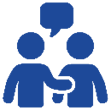 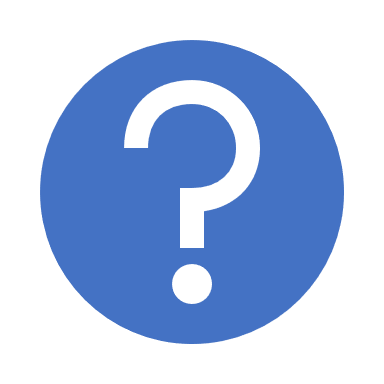 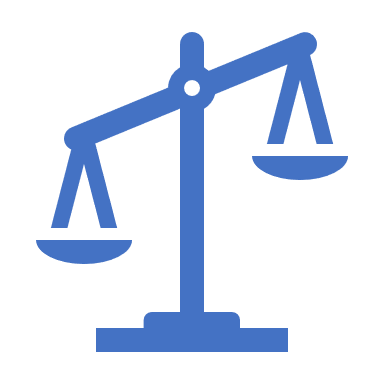 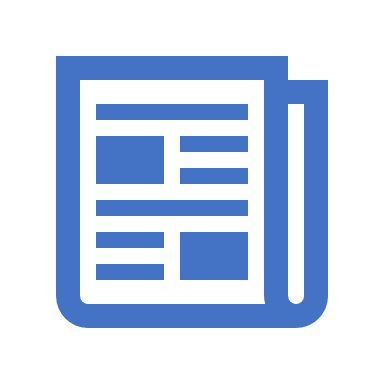 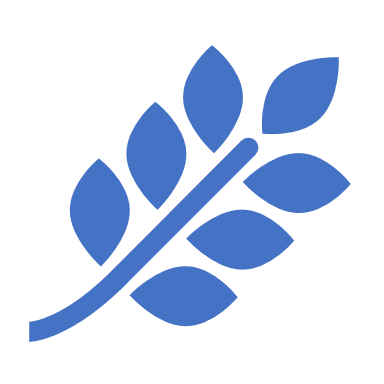 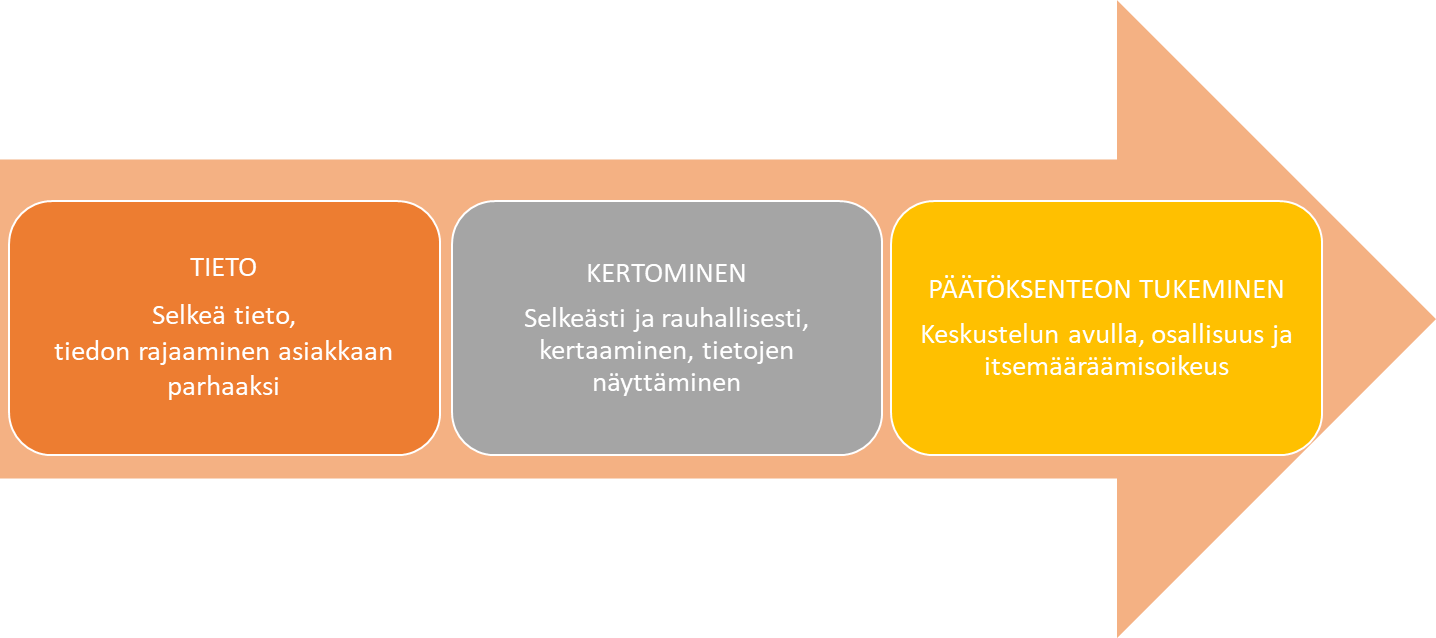 Palveluohjaus
Palveluohjaus
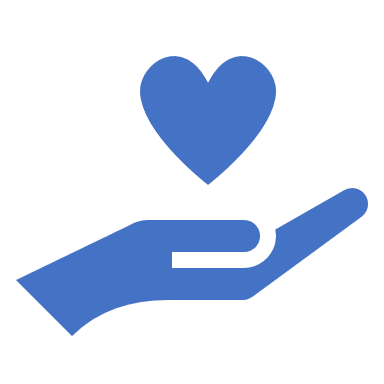 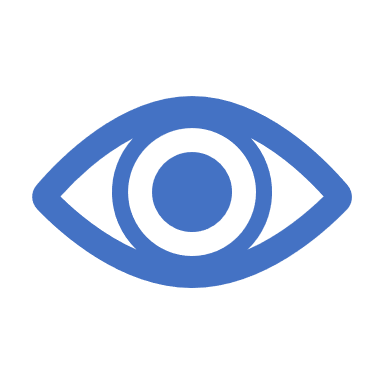 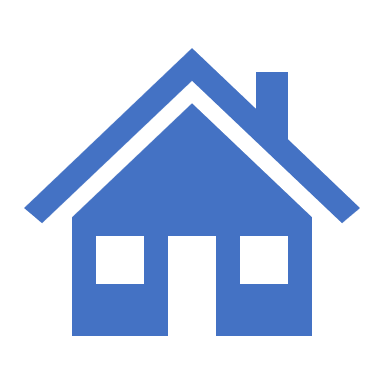 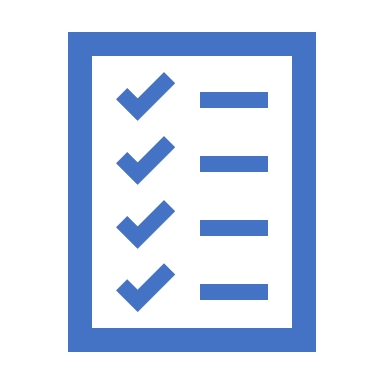 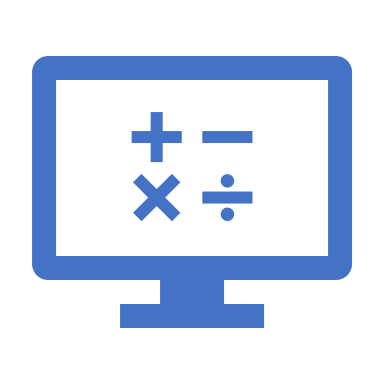 Kotiin annettavat palvelut julkiset palvelut
Yksityisesti  hankittava teknologia
Ikäihmisen
oma teknologia
RAI -osittaisarviointi
Hyvinvointi ja teknologia – kotiin annettavien palvelujen palvelutarpeen arviointi, palveluohjaus ja asiakassuunnitelma PirKATI 2022